Отчет Управляющего совета школы за 2016-2017 учебный год
Смета на 2016-2017 учебный год
Установка гардеробов для средних и старших классов на сумму 445 000 руб.
Пошив костюмов для школьного хора на 32 000 руб.
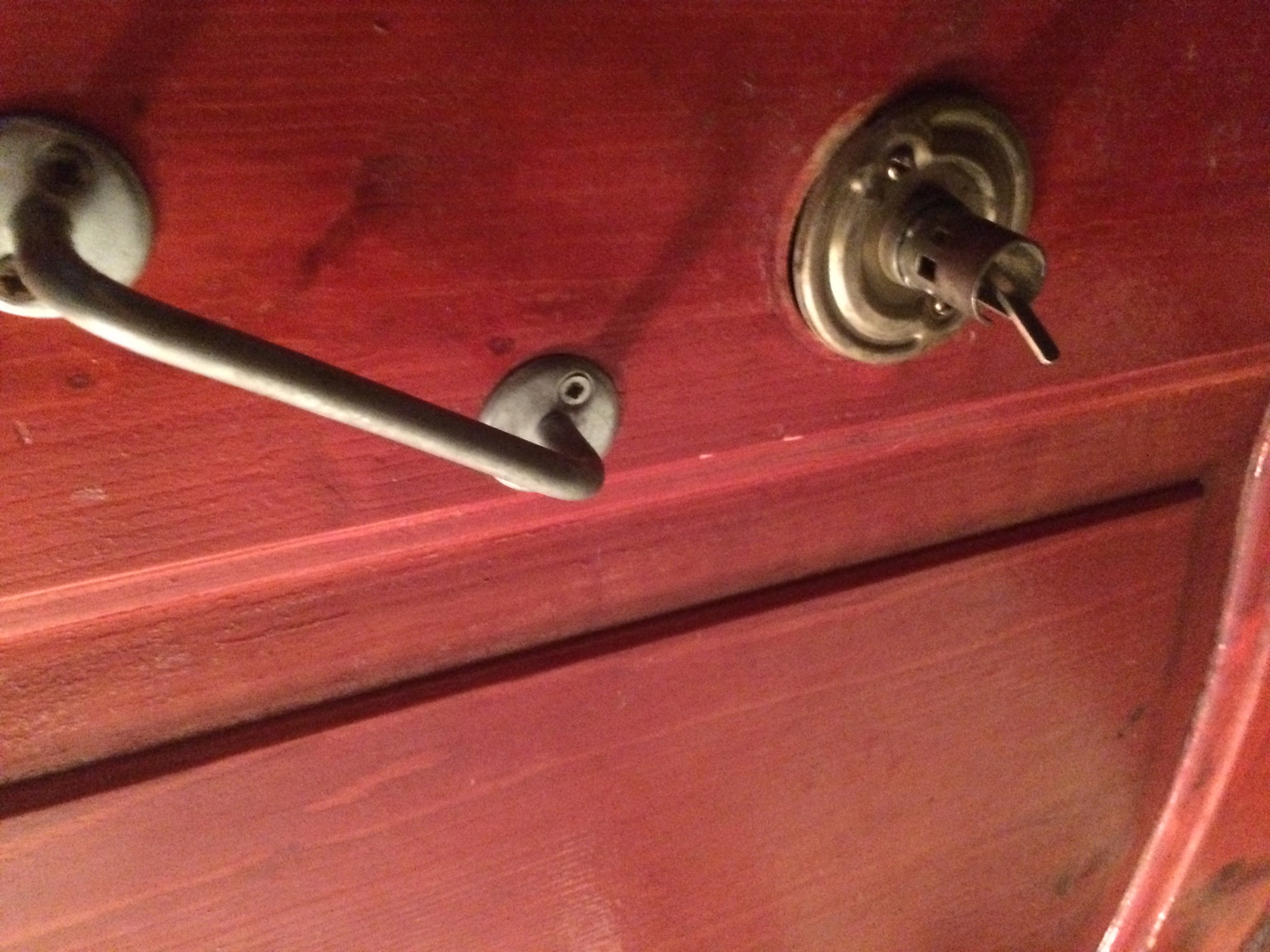 Хозяйственные нужды школы на 40 000 руб.
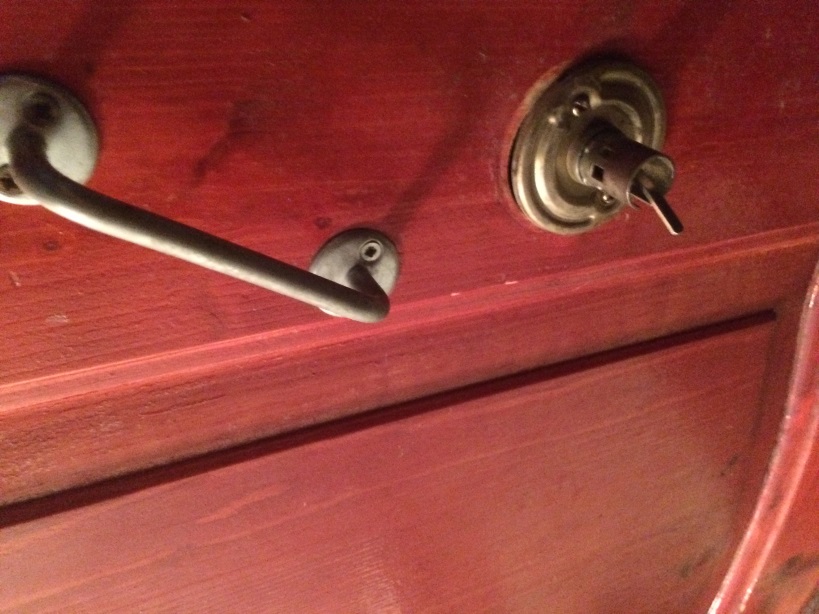 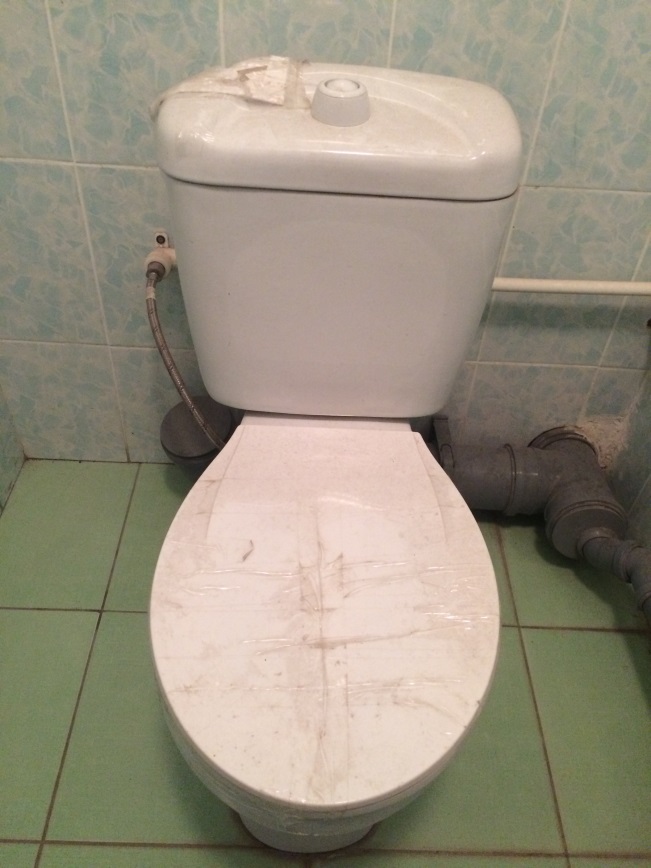 Воспитательная работа в школе на 33 200 руб.
итого
Было сдано: 575 290 рублей
Потрачено : 555 200 рублей
Выделили (согласно смете) 
                             на оформление столовой 25 000 руб.


Остаток на 30.05.2017 –  240 рублей
Спасибо за внимание!